Готовимся к ЕГЭ по английскому языку
How to write an informal letter
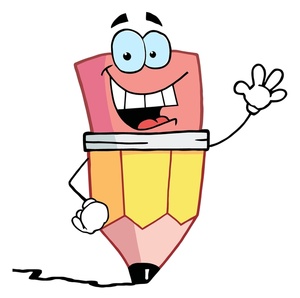 Правила
Советы
Упражнения
Критерии оценивания
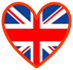 http://english-study-cafe.ru/
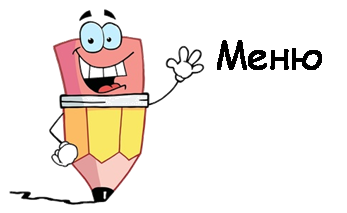 Начните с адреса
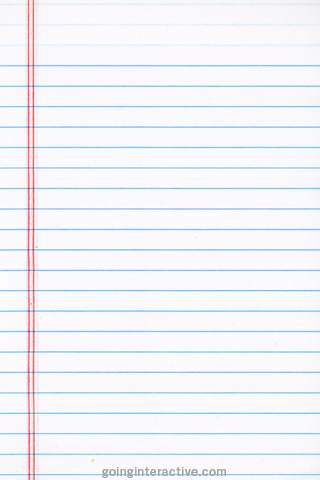 В правом верхнем углу страницы укажите свой адрес  и дату в следующем порядке:
Moscow
Russia

3/6/2015
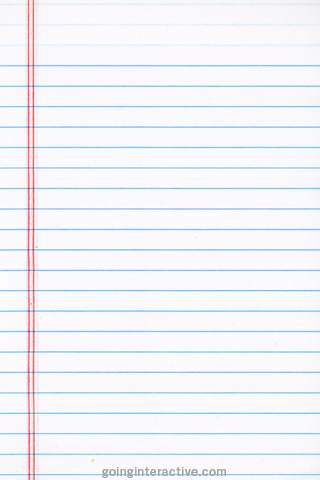 7th June,2014

7/6/2014
Дату можно писать по-разному, например:
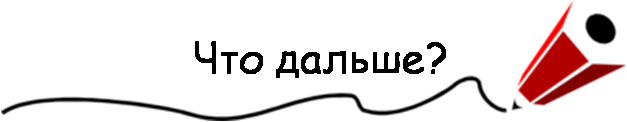 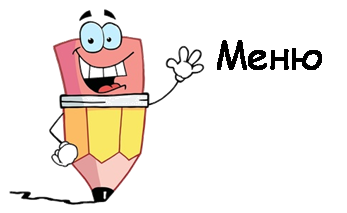 Это важно!
Само письмо начните с обращения, расположив его слева и поставив запятую после имени.
Dear Max,
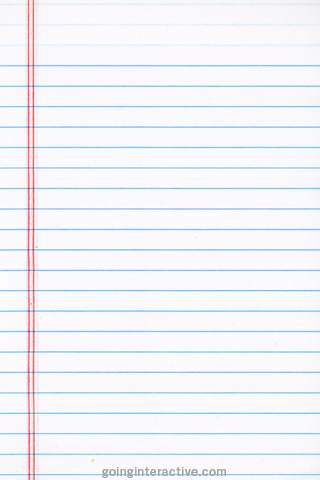 В первом абзаце обязательно поблагодарите за письмо. Извинитесь за то, что отвечаете не сразу, объясните причину. 
Sorry, I haven’t been in touch for so long... 
(Здесь же можно также отреагировать на новости, которые вам сообщают в письме).
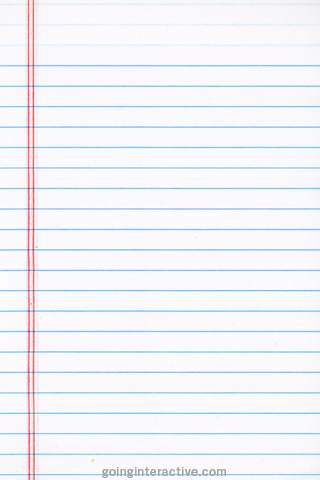 Разделите письмо на абзацы. 
 Каждый абзац начинайте с красной строки.
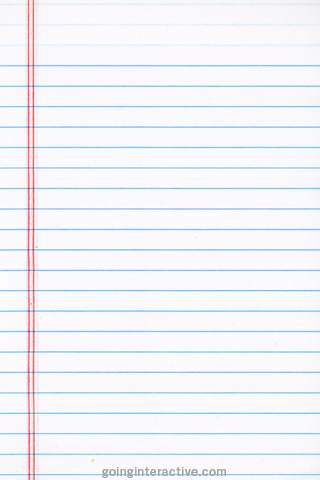 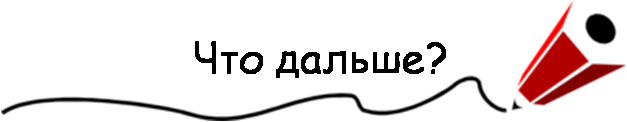 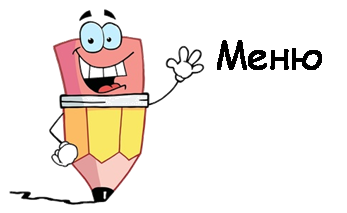 Основная часть письма
Здесь нужно дать полные ответы на все заданные в письме вопросы.
Начните с логического вступления, например: 
In your letter you asked me about…
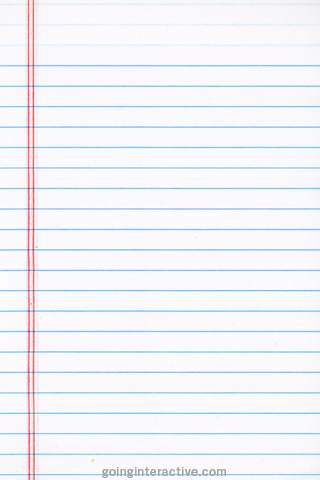 2 абзац: ответьте на вопросы
Напишите свои вопросы в точном соответствии с заданием (и по количеству, и по тематике.)
Здесь логичный переход может быть таким: Great to hear that you …
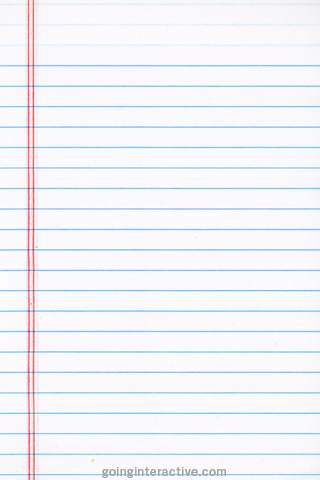 3 абзац: задайте вопросы
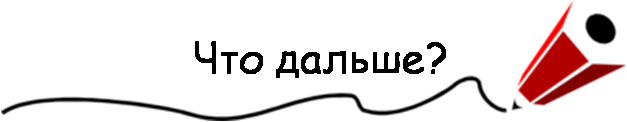 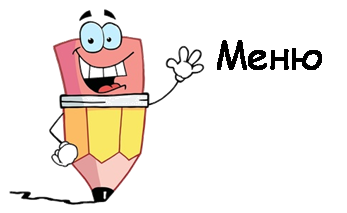 Четвертый абзац
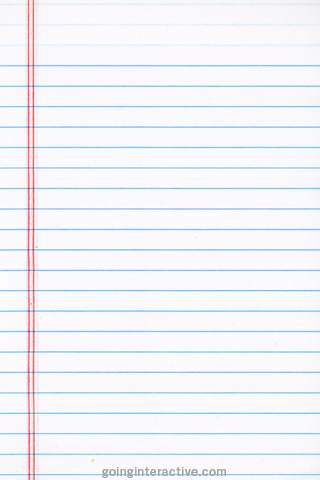 Объясните, почему вы заканчиваете письмо, например:
Anyway, I have to go because …

Sorry, it’s time to …
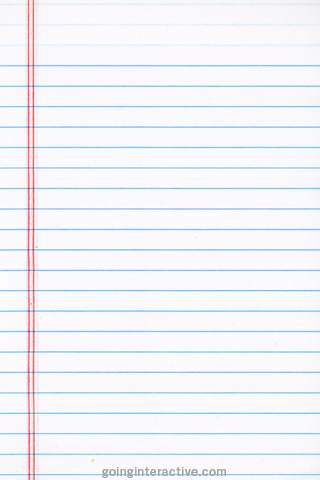 Упомяните о дальнейших контактах, например:
Hope to hear from you soon.

Write back soon!
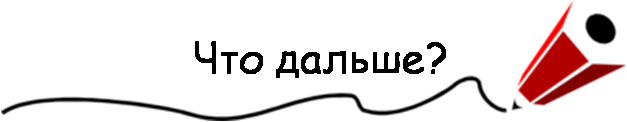 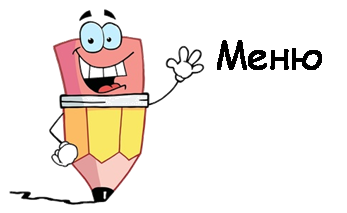 Завершение письма
Take care,
Best wishes, 
All the best,
With love,
Завершающая фраза-клише на отдельной строке, например:
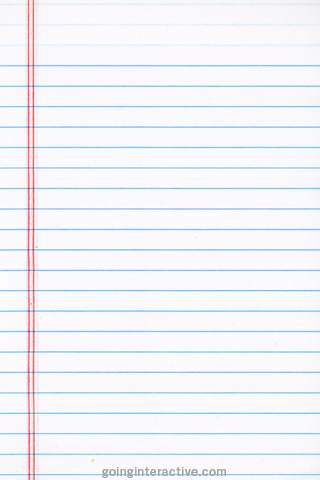 Пишем слева, не забывая поставить запятую.
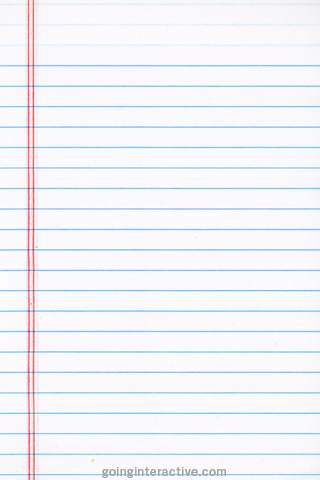 Natasha
Ниже напишите свое имя (без фамилии):
Victor
Пишем под завершающей фразой без знаков препинания.
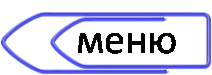 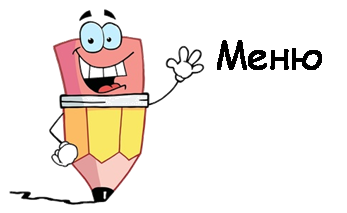 Экономьте время
советы
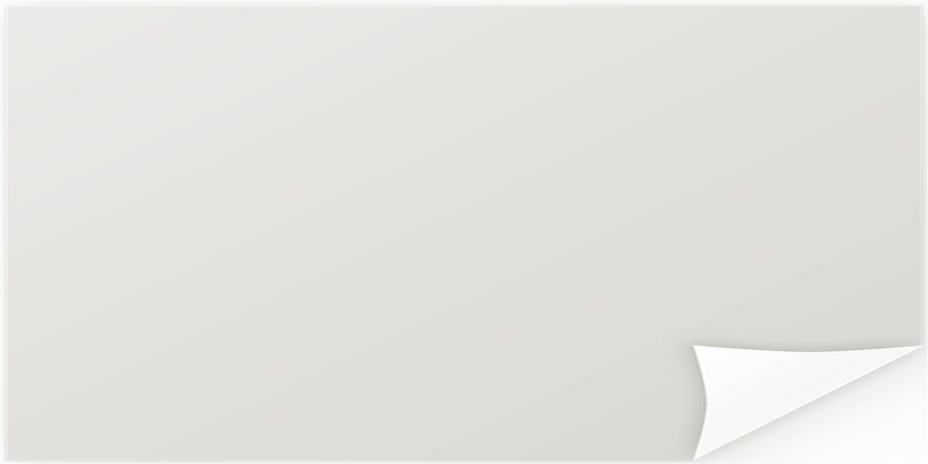 Адрес и дата
Обращение
1 абзац
4 абзац
Завершающая часть
Составьте заранее и выучите ту часть вашего будущего письма, которая подойдет к любому заданию.
Подсчитайте и запомните, сколько слов в вашей заготовке, чтобы не делать этого на экзамене. Потом просто приплюсуйте к ним количество слов из основной части (2, 3 абзацы).
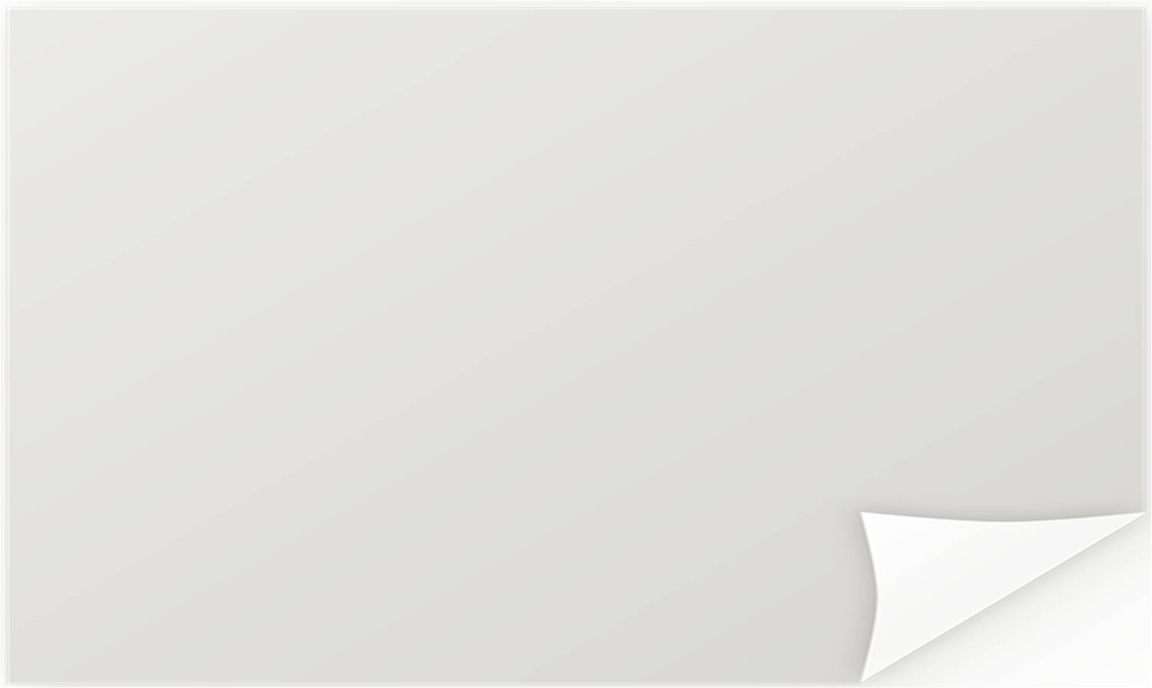 Если слов меньше, чем требуется по условию задания (100-120), письмо не оценивается, и вы получаете «0» баллов за свою работу.
Если слов больше, чем требуется, проверяется только та часть письма, которая соответствует условию (отсчет начинается с адреса).
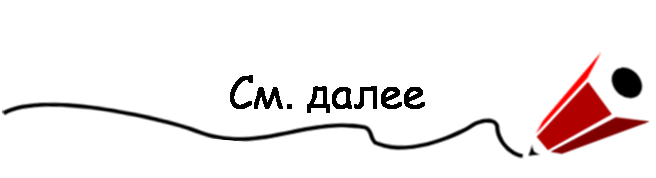 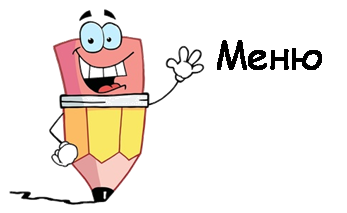 Помните
советы
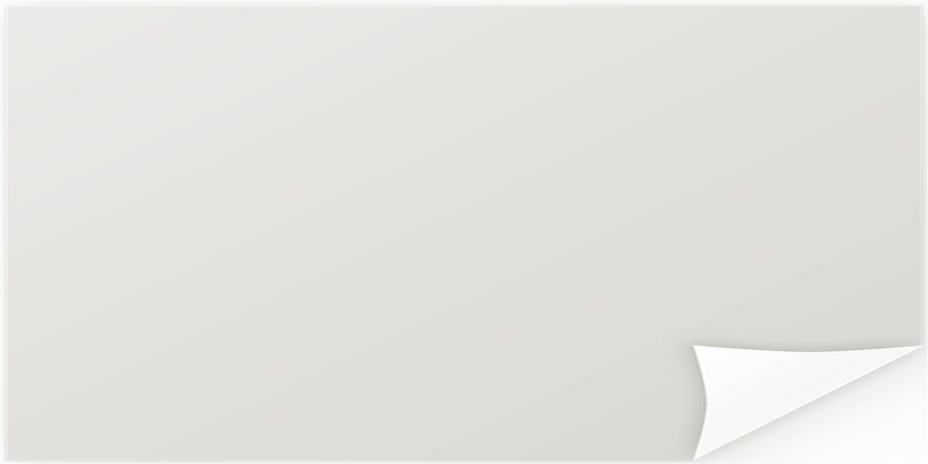 Письмо должно быть написано в неофициальном (разговорном) стиле, поэтому приветствуются:
разговорные выражения
слова-связки
сокращения 
восклицательные знаки (но не часто)
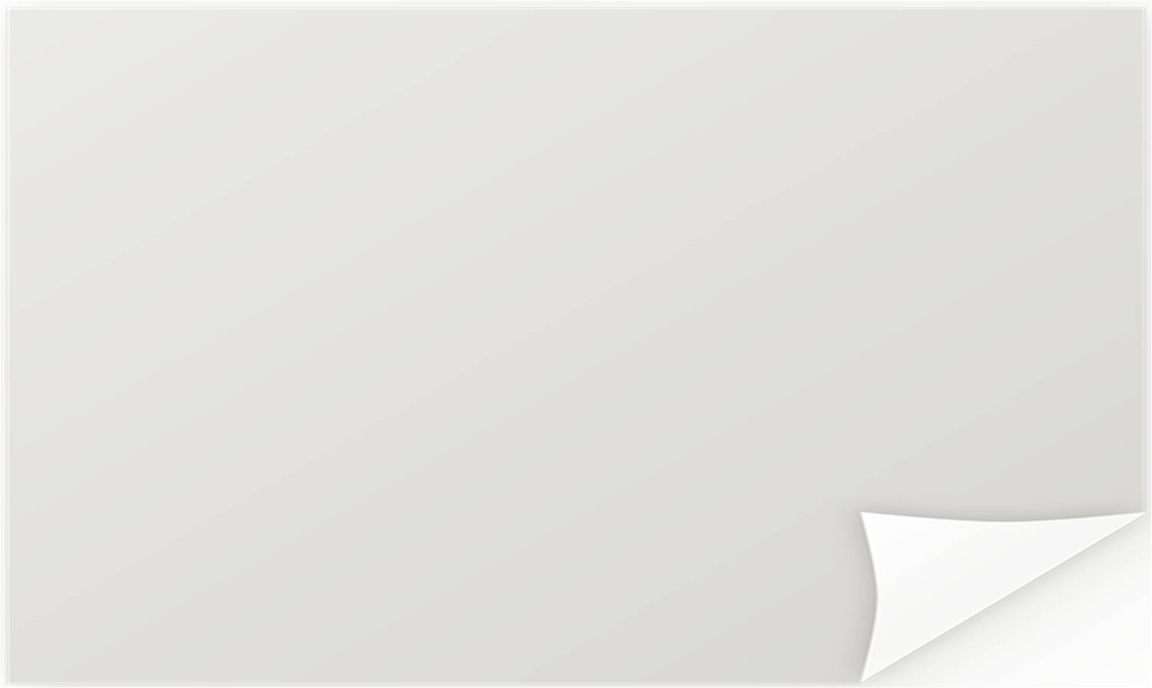 достаточный лексический запас
разные грамматические структуры
средства логической связи
нормы вежливости
правильный порядок слов в предложениях
грамотное написание слов и правильное употребление знаков пунктуации
Следует показать свои знания языка, используя:
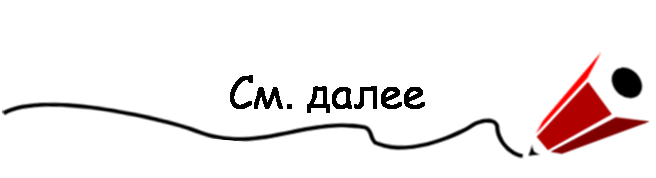 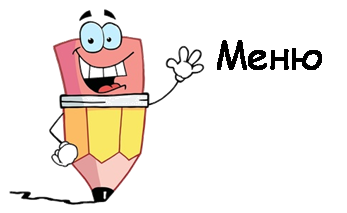 Это важно!
советы
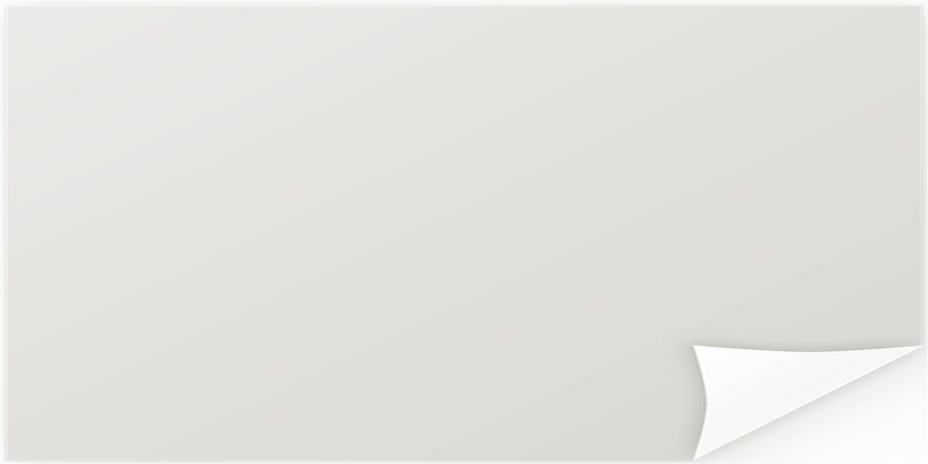 адрес
обращение
деление на абзацы
ответы на все вопросы
все ваши вопросы в соответствии с заданием
После того, как работа закончена, проверьте еще раз, есть ли в письме:
Не забудьте подсчитать количество слов (включая адрес):
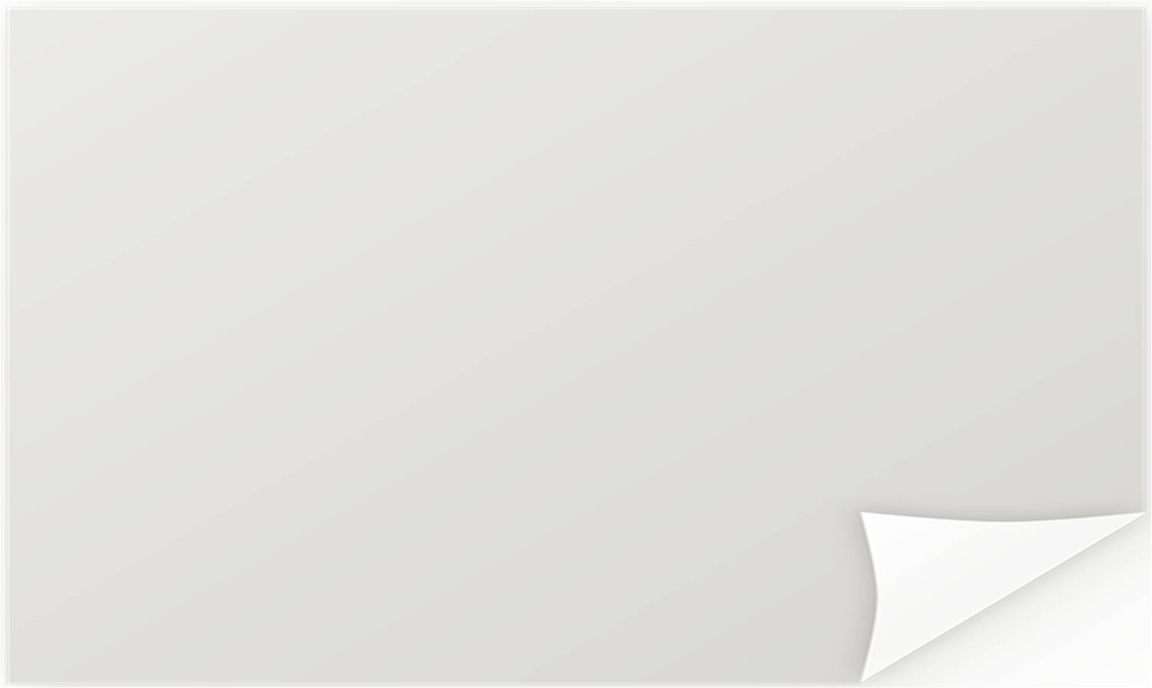 Учитываются  все слова, в том числе предлоги, артикли, частицы, союзы, вспомогательные глаголы. 
Как одно слово считаются краткие формы, числительные, записанные цифрами и  словами, составные слова, сокращения и аббревиатуры.
Допустимые отклонения
+ 10%
10%
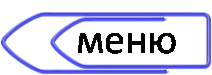 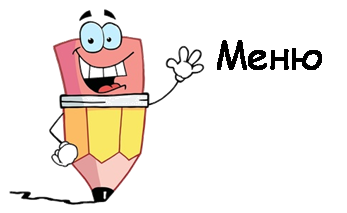 Match the phrases with the parts of the letter
exercise
1 Write back soon!
A. The greeting
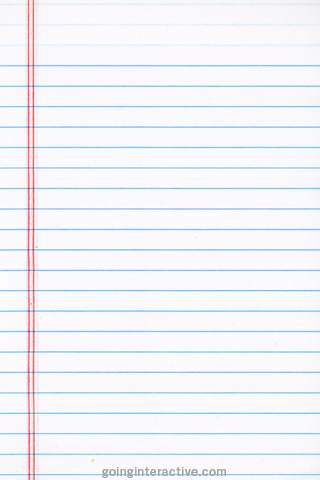 2 Dear Susan,
B. The address
3 18/10/2013
C. The final formula
D. The addresser’s name
4 Thanks for your letter!
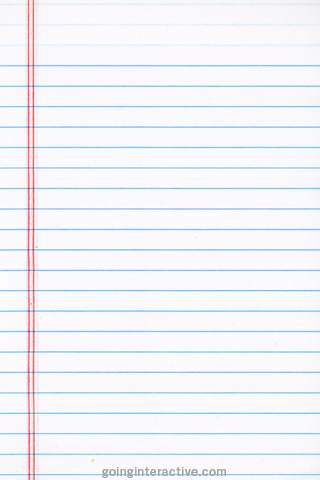 E. The reference to the future contacts
5 Lena
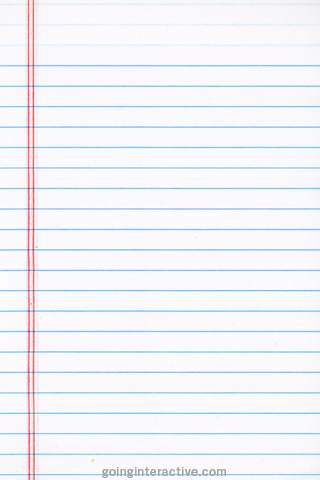 6 Best wishes,
F. The introduction
Check
7 Kursk
  Russia
G. The date
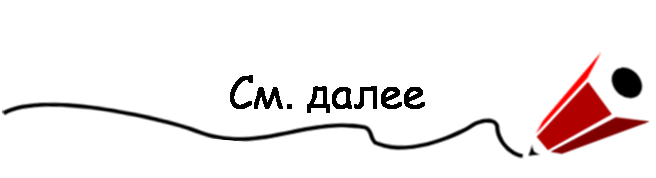 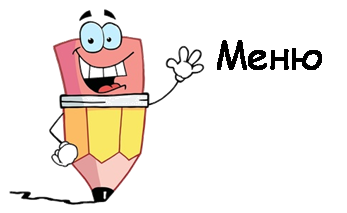 Put the parts of the letter in the right order
exercise
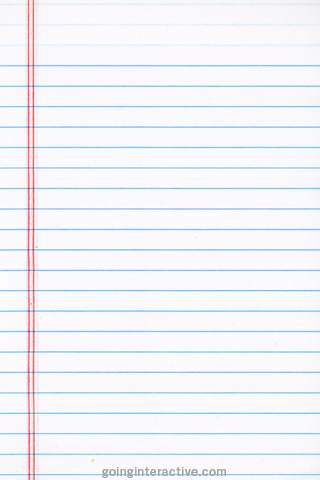 A. The addresser’s name
B. Closing phrases about future contacts
C. Greetings
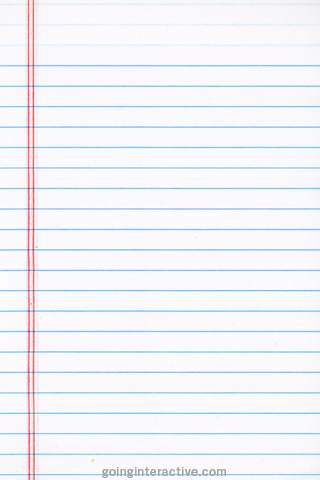 D. Answers to the questions
E. Questions to the pen-friend
F. Address
G. Date
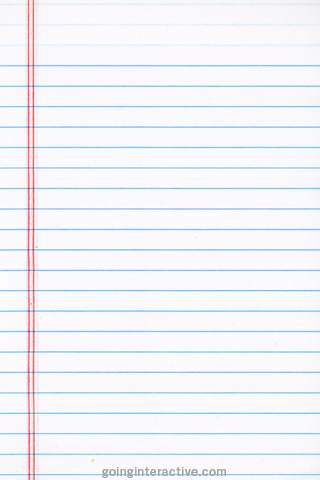 H. Thanks for getting the letter
I. Final formula
Check
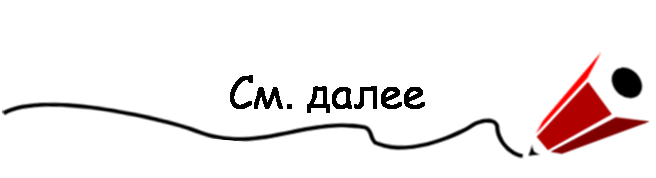 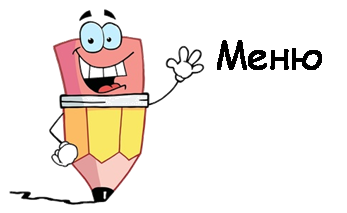 Contract the words in brackets
exercise
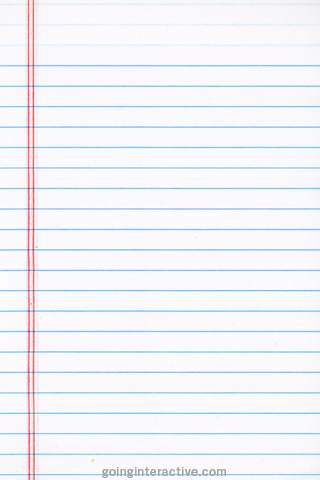 Dear Claire,
(It is) ____ great to hear from you. (I am) ____ so pleased that you passed your exam. (You are)  ____  a very clever student!
 Anyway, (I have) ____  got my summer holiday coming soon and I was wondering if (you would) ____  like to come and stay with me for a week. (We will) ____  be able to do some travelling and hopefully enjoy some lovely weather…
It’s
I’m
You’re
I’ve
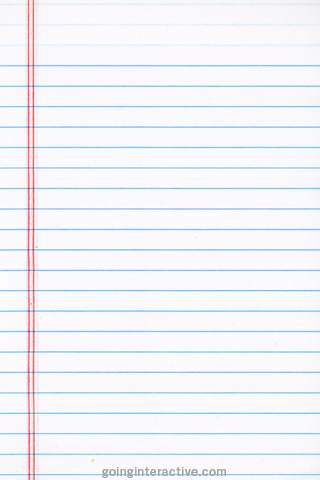 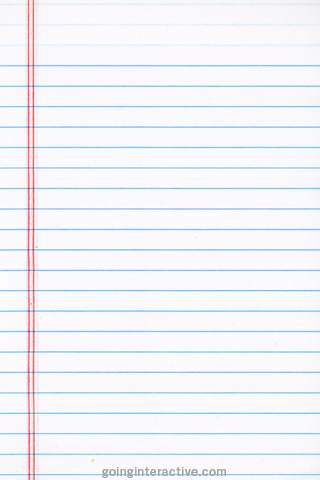 you’d
We’ll
Check
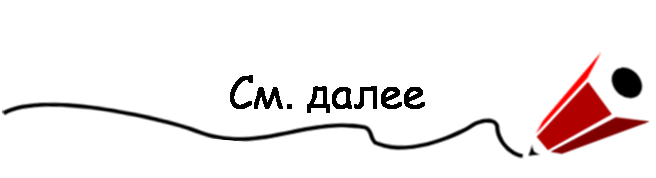 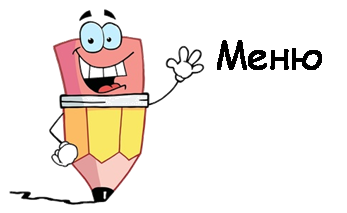 Linking words
exercise
Sochi
    Russia
    30th May, 2014
Dear Betty,
   I’m glad to get your letter. Sorry, I couldn’t answer at once __________ 
 I was busy with my English project.
   In your letter you ask me about my parents and our relations. __________ we sometimes have quarrels, we get on well.  ___________  we usually discuss different things. ___________ , we like to spend time together. We sometimes argue about my clothes __________ I always wear jeans and a T-shirt. ______________   , I explain my viewpoint and they try to understand me.
  Well, what do you want to do in summer? Are you going to travel? Would you like to go to the seaside?
Sorry, I must go to the library. 
Write back soon!
Best wishes, 
Arina
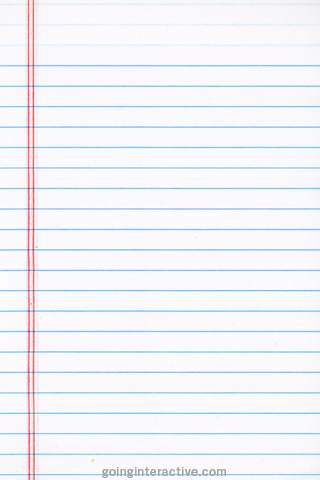 Complete the letter with the words below
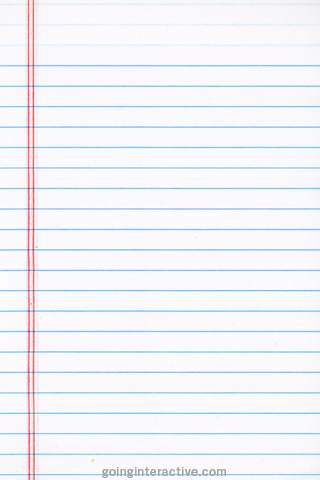 because
Although
As a result of it
What’s more
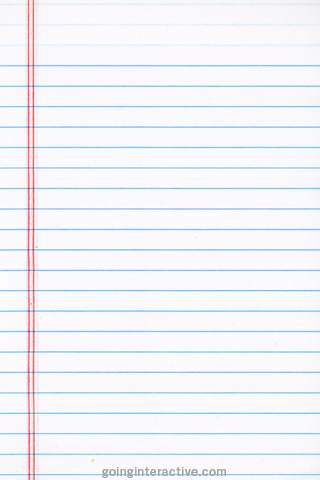 as
On the other hand
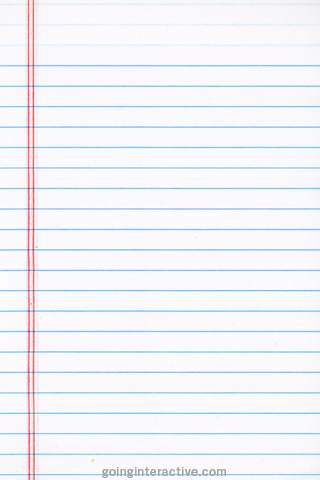 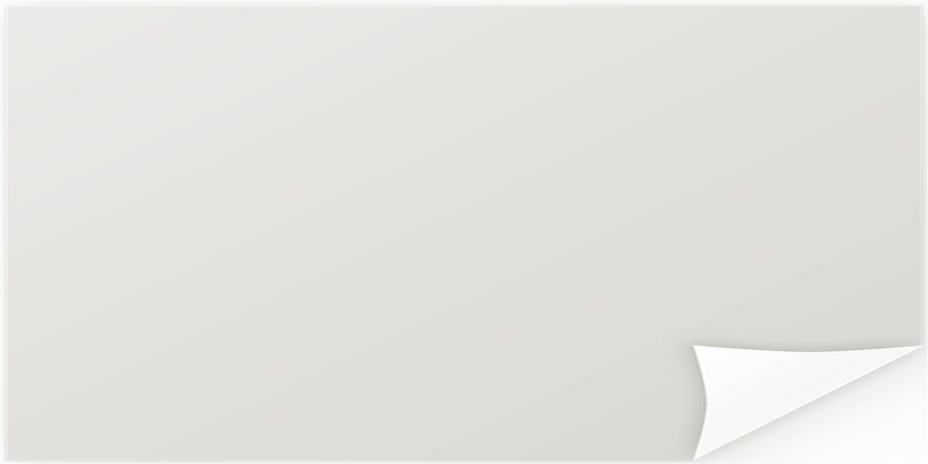 As
On the other hand
Check
As a result of it
because
Although
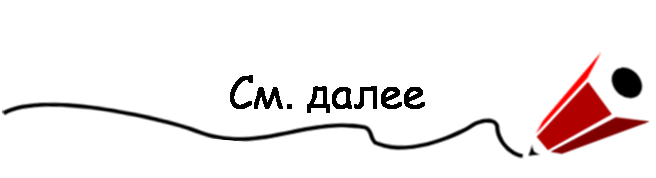 What’s more
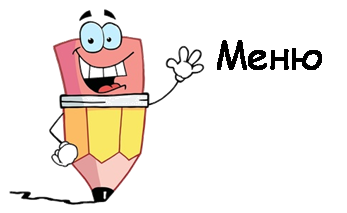 Put the words in the right order
exercise
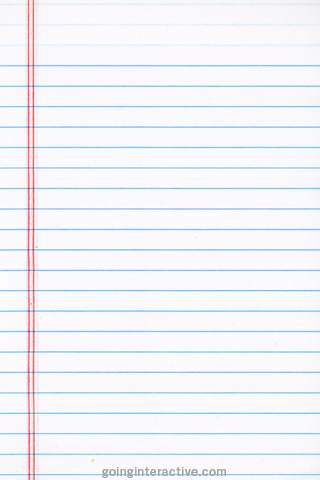 It’s great to receive your letter and learn about your news!
great / it’s /about / your / letter / to / receive / and / learn / news / your!
extreme/ asked / my / about /me / towards / attitude / you / sports.
You asked me about my attitude towards extreme sports.
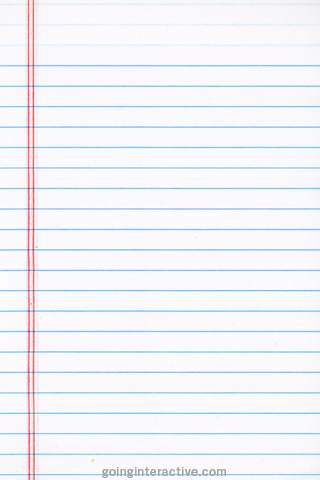 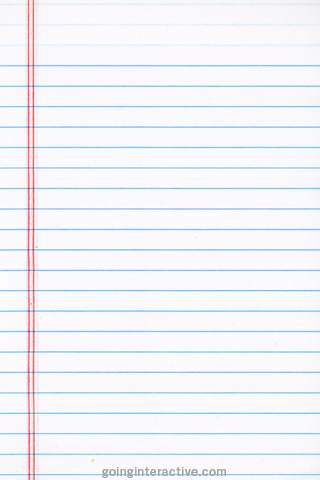 technologies / you / modern / interested / are / in?
Are you interested in modern technologies?
who / to / go / did / with / you / Spain?
Who did you go to Spain with?
Check
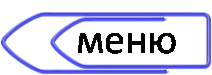 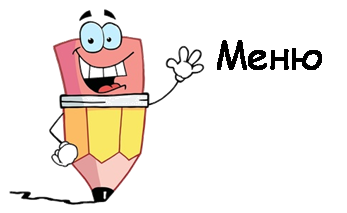 Критерии оценивания
read
Максимальное количество баллов - 10
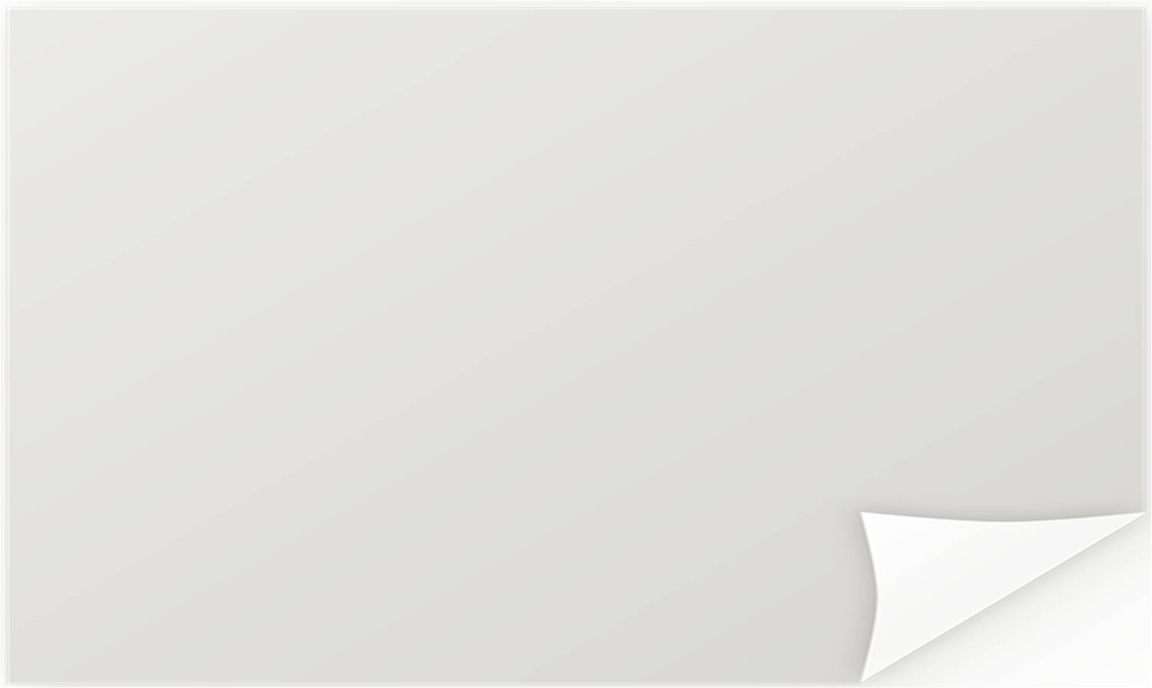 решение коммуникативной задачи – 3 балла 

организация текста – 2 балла 

лексико-грамматическое оформление – 3 балла

орфография и пунктуация – 2 балла
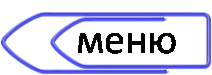